МБДОУ  ПГО  «Детский  сад  № 43  общеразвивающего вида»
Педагогическая мастерская
дистанционного  обучения:
«Создание и использование в работе с педагогами и родителями онлайн-опроса и тестов с помощью Google  форм. 
Веб-квест»
Дистанционные  формы  взаимодействия с сотрудниками и родителями дошкольников
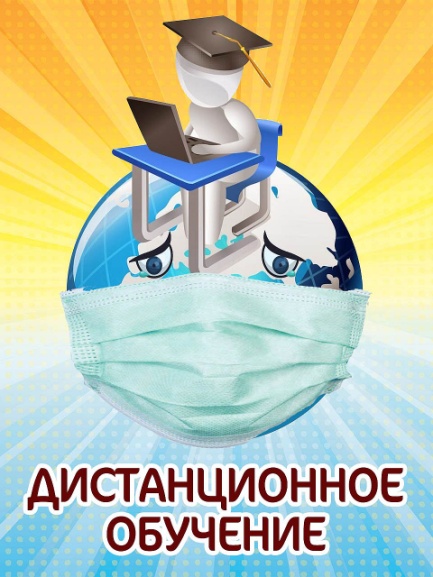 Web-квест
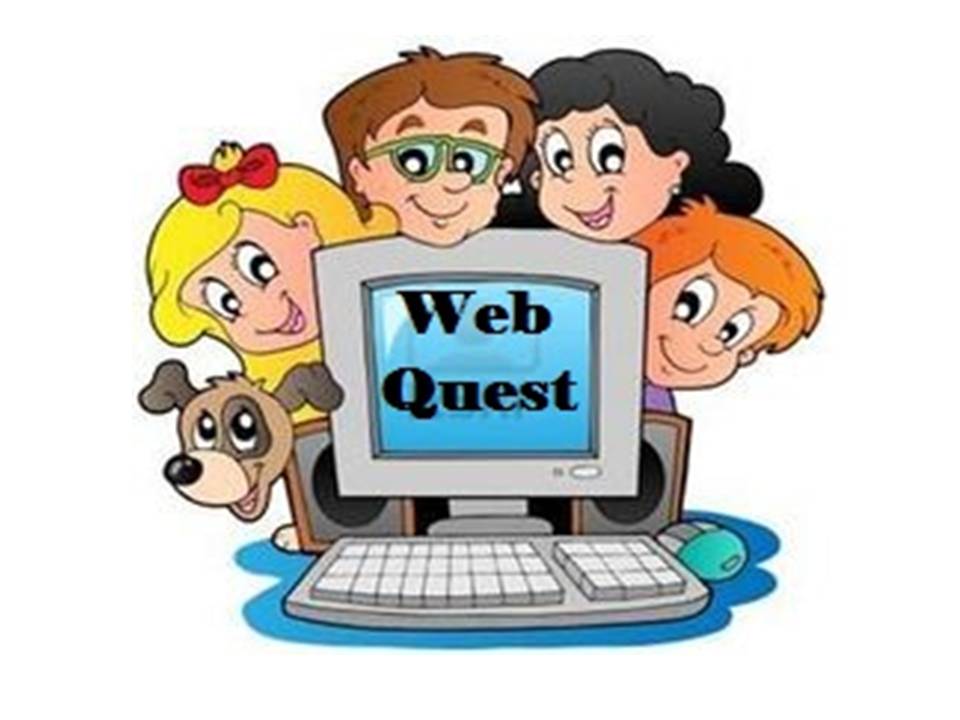 Дистанционное обучение
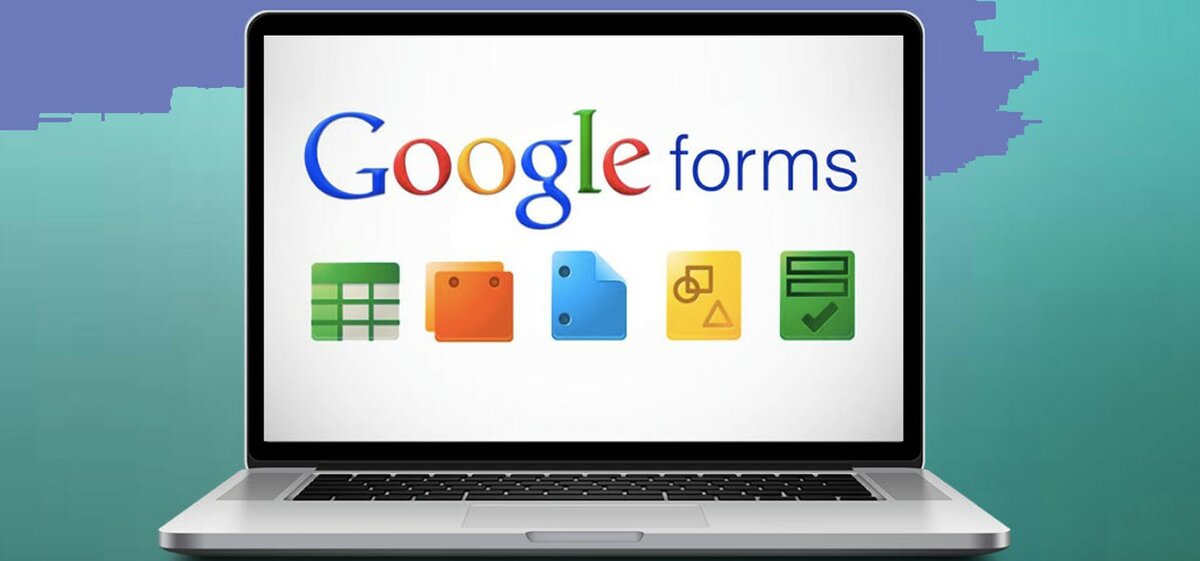 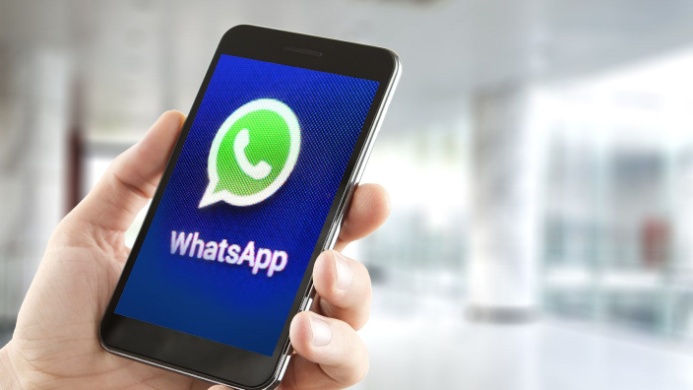 Консультирование
Онлайн-опрос
Онлайн-опросы могут  быть  готовыми,  их  можно  найти  по  любой  теме  опроса  в  сети  интернет,
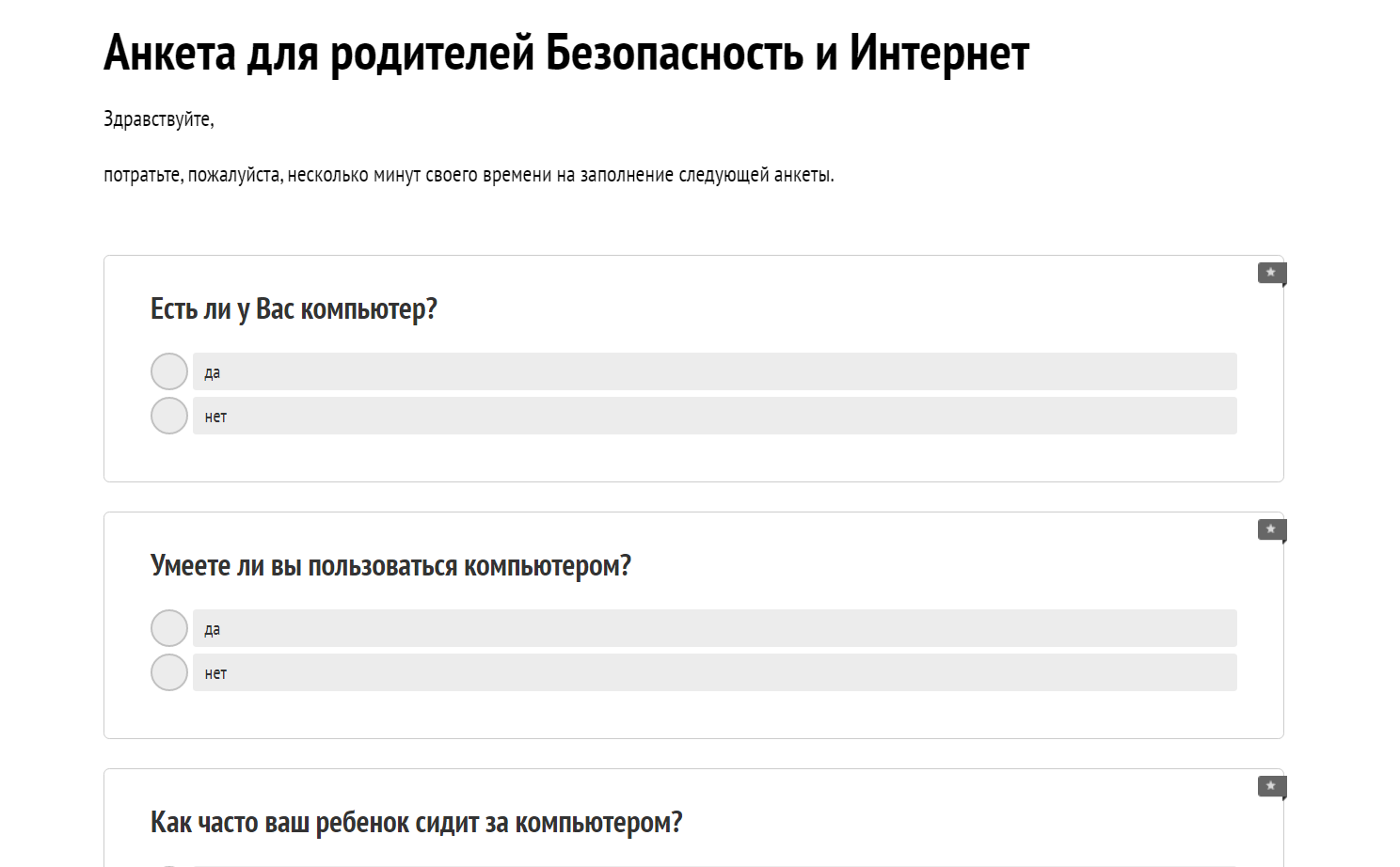 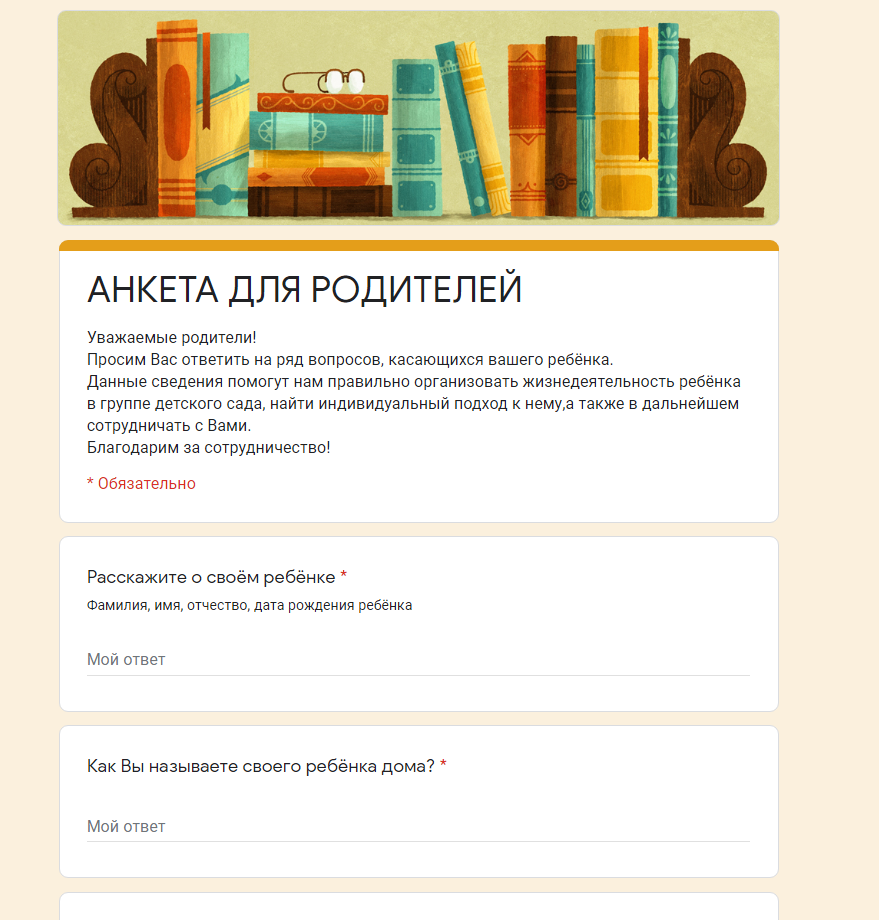 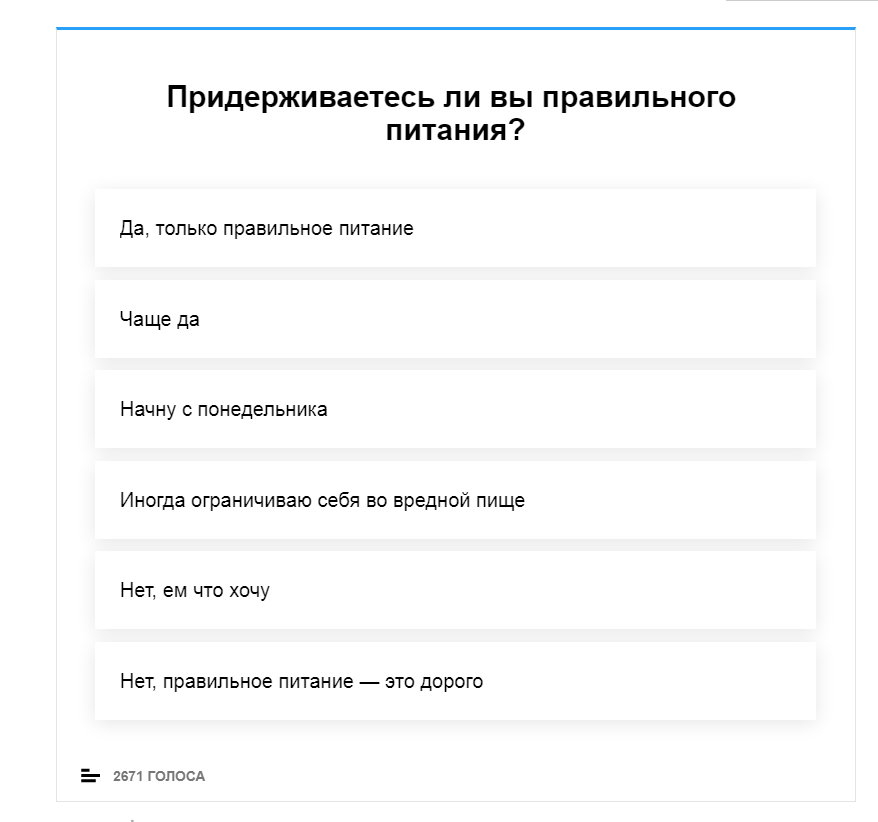 ...а  можно  сделать  самим  с помощью  Googl  форм.
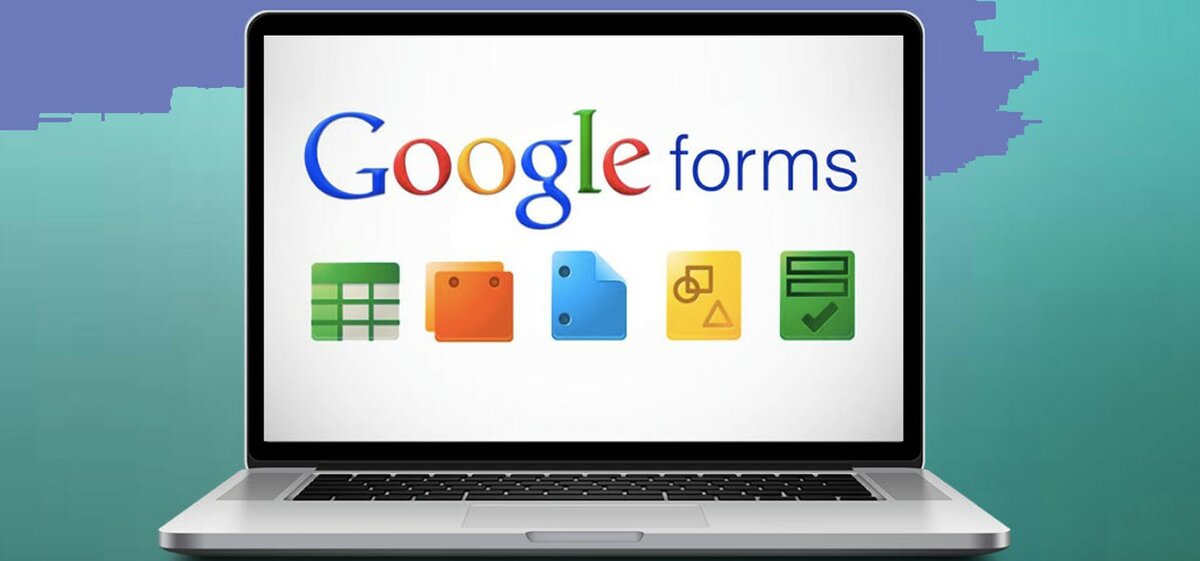 Примеры: онлайн-опросов в  ДОУ № 43 :
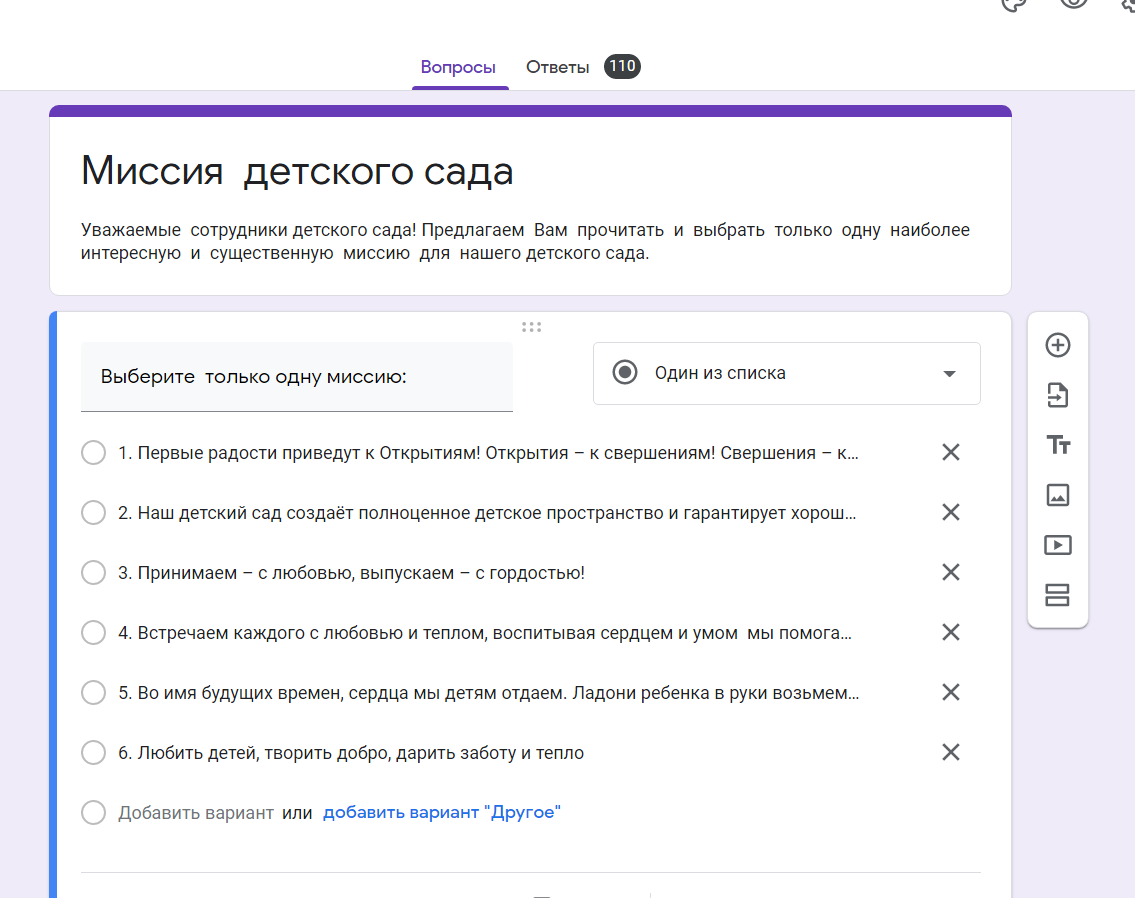 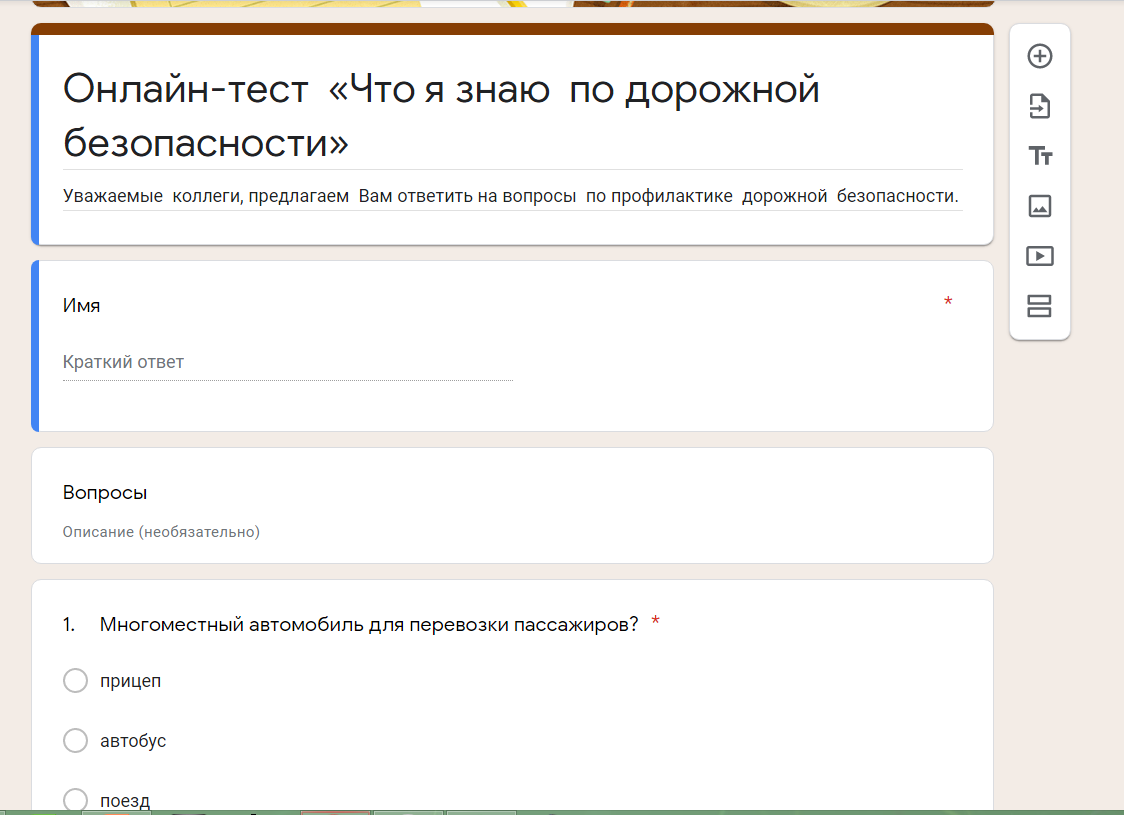 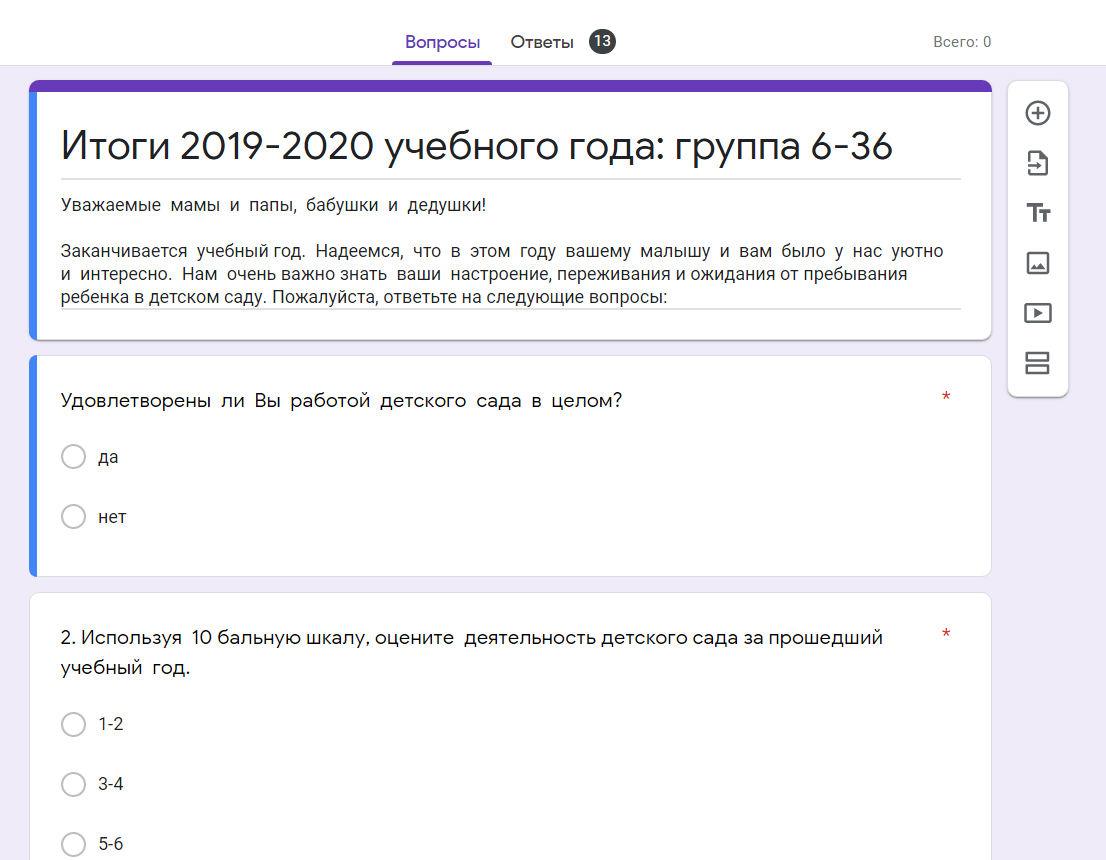 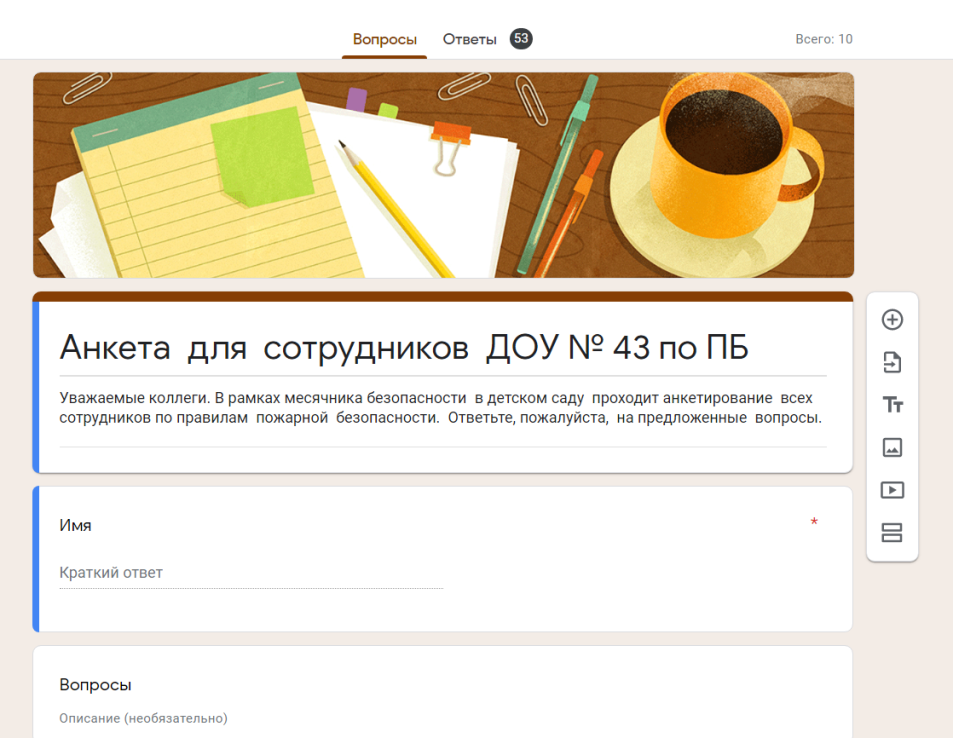 Сегодня   мы  вам  предлагаем  посмотреть,  как  можно  самим  сделать  онлайн-опрос.
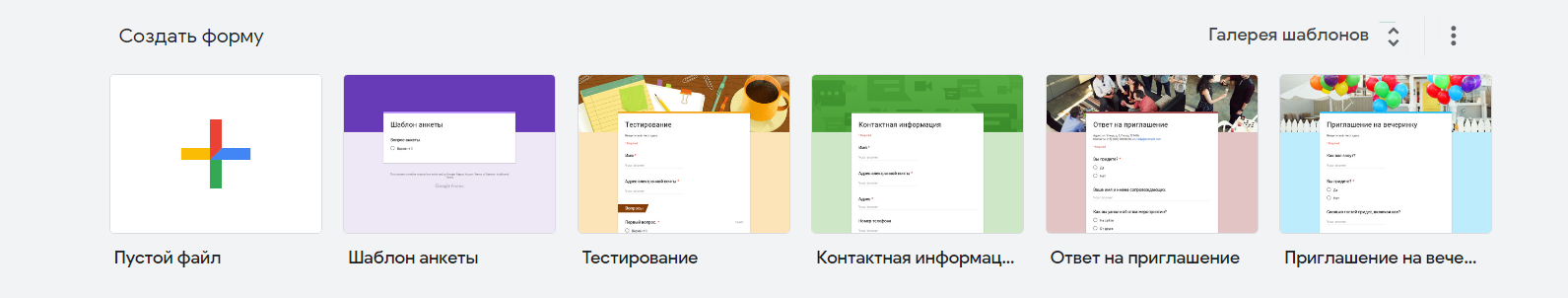 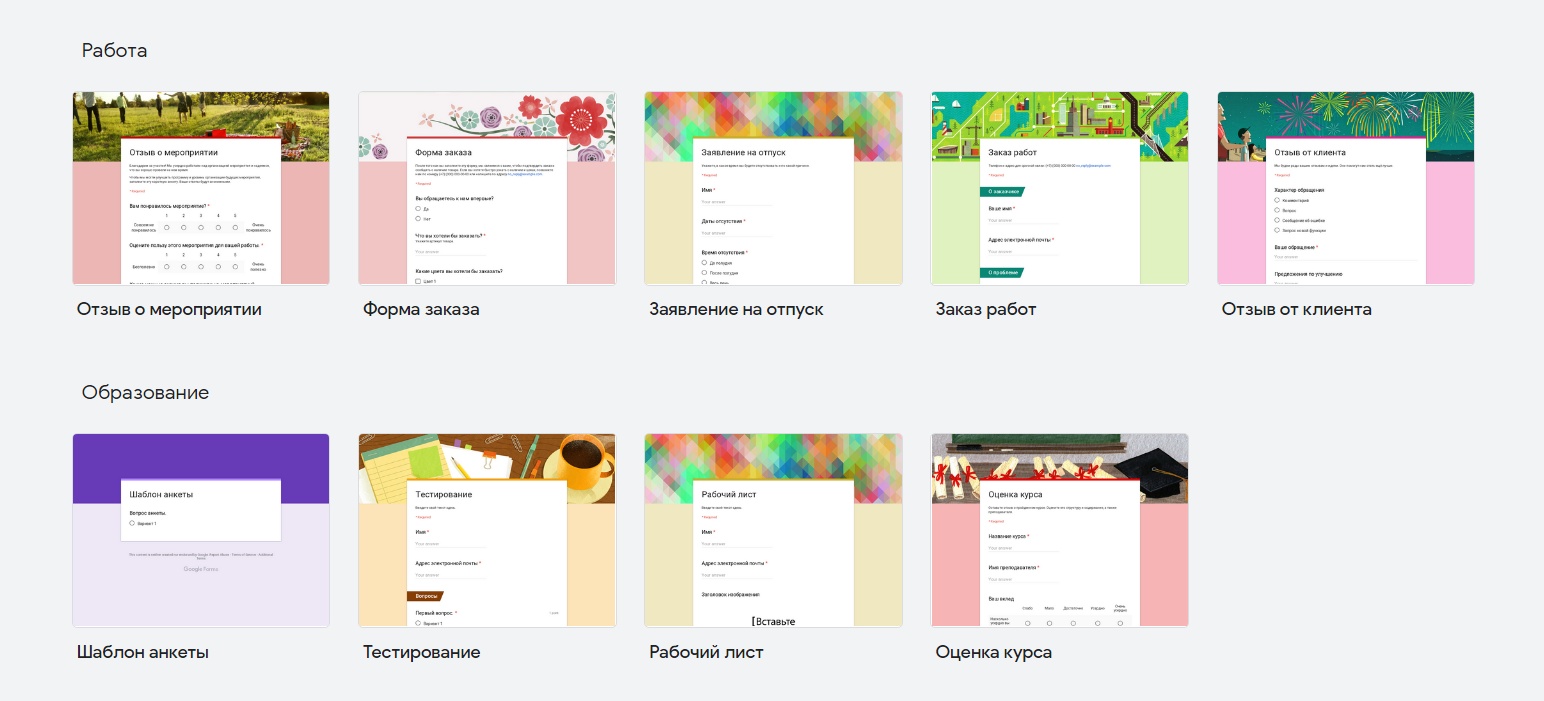 Что  для  этого  нужно?

Иметь  свой  аккаунт  в  браузере Googl.
Зайти  на  диск  в  своем  аккаунте
Создать Googl  форму:  тестирование,  анкету  или  опросник.
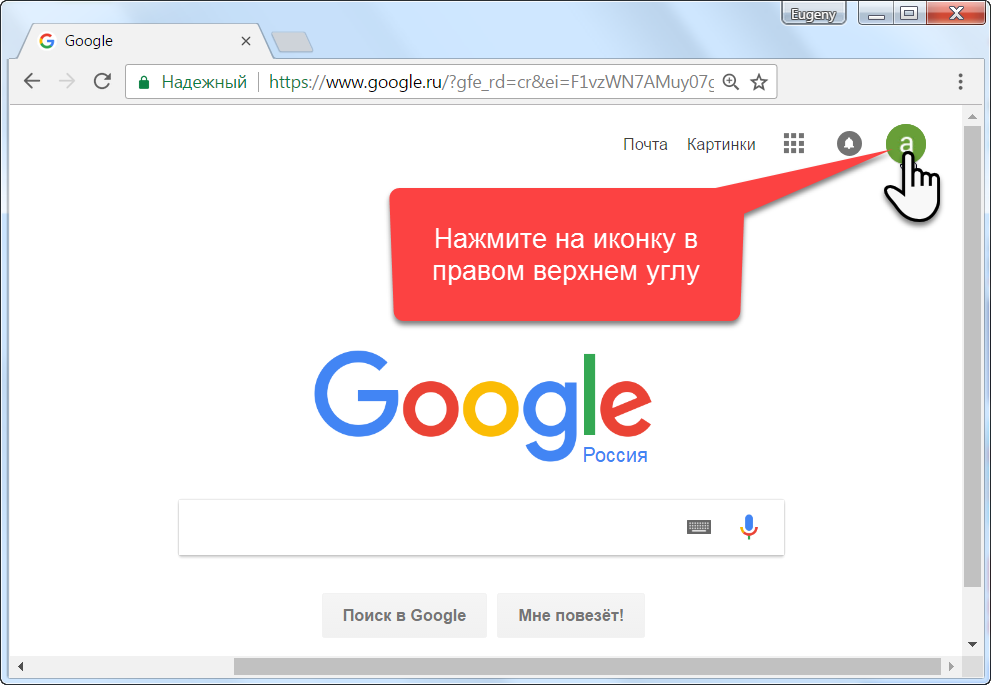 Этапы  создания  онлайн-опросника,  или анкеты:
1. Зайти  в  свой  аккаунт  в браузере Googl.  Нажать  ДИСК.
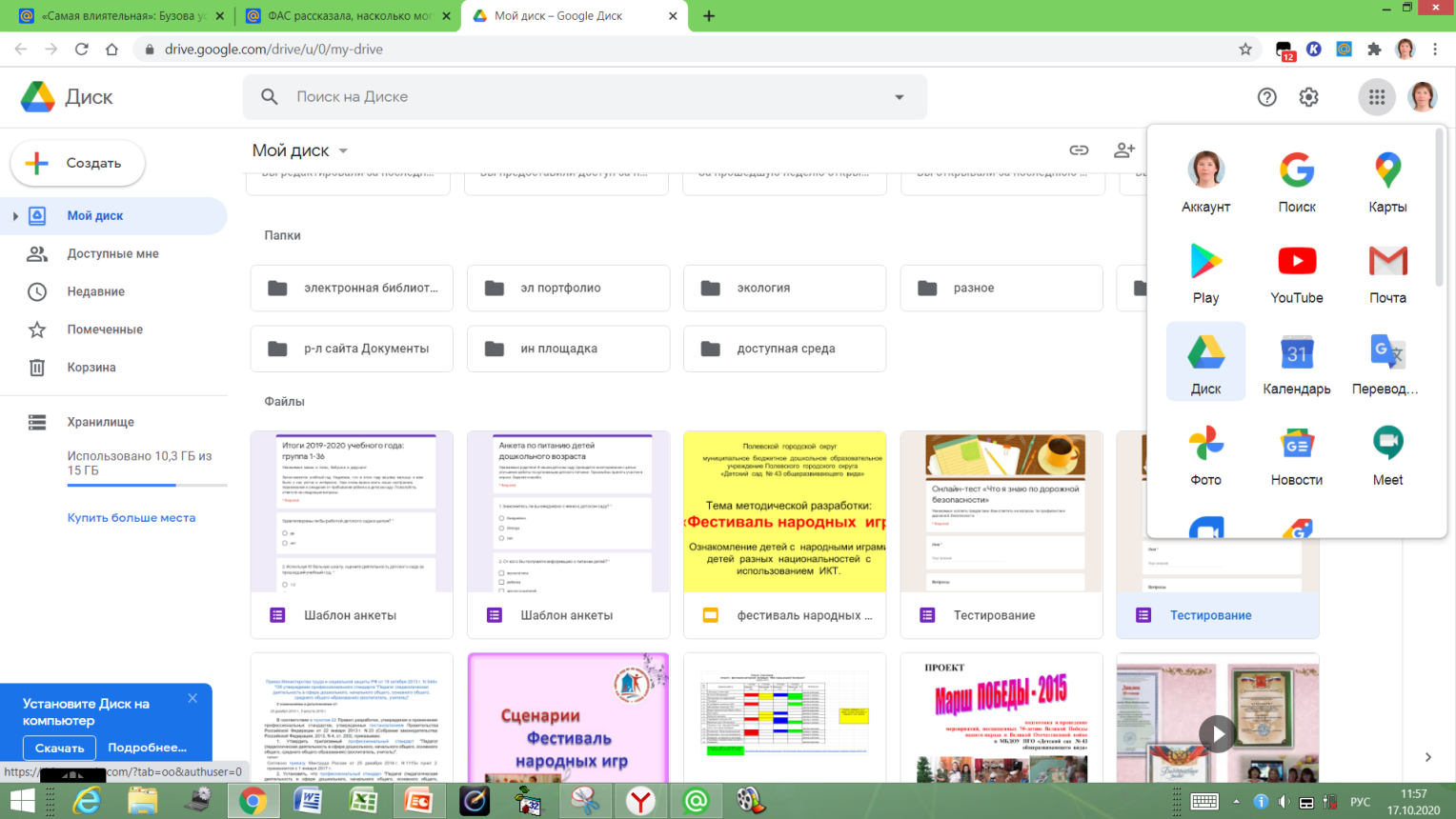 2. Нажать  СОЗДАТЬ  в  левом  верхнем  углу.  Откроется  папка.  Выберите Googl формы: создать пустую  форму или  использовать шаблон
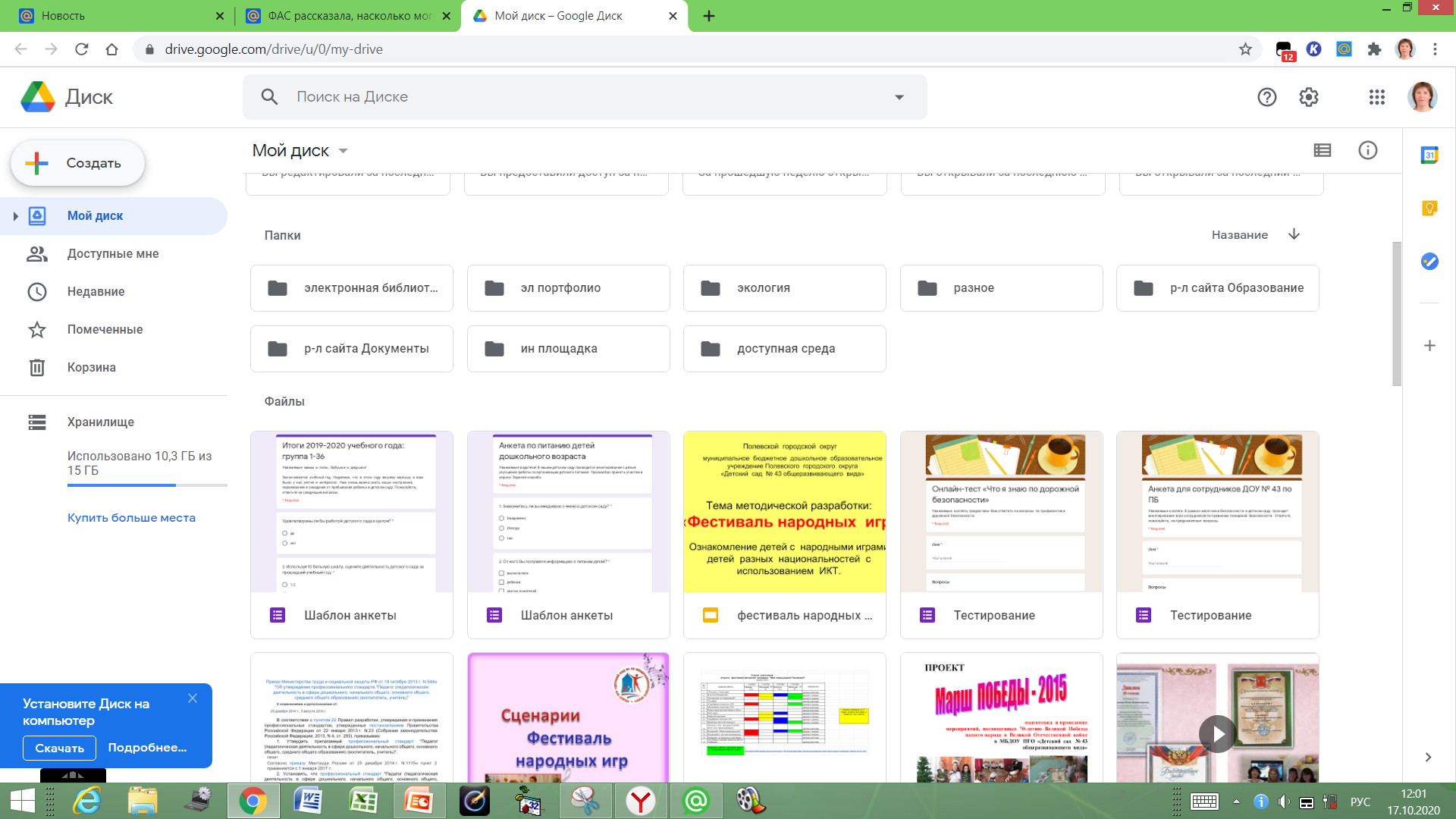 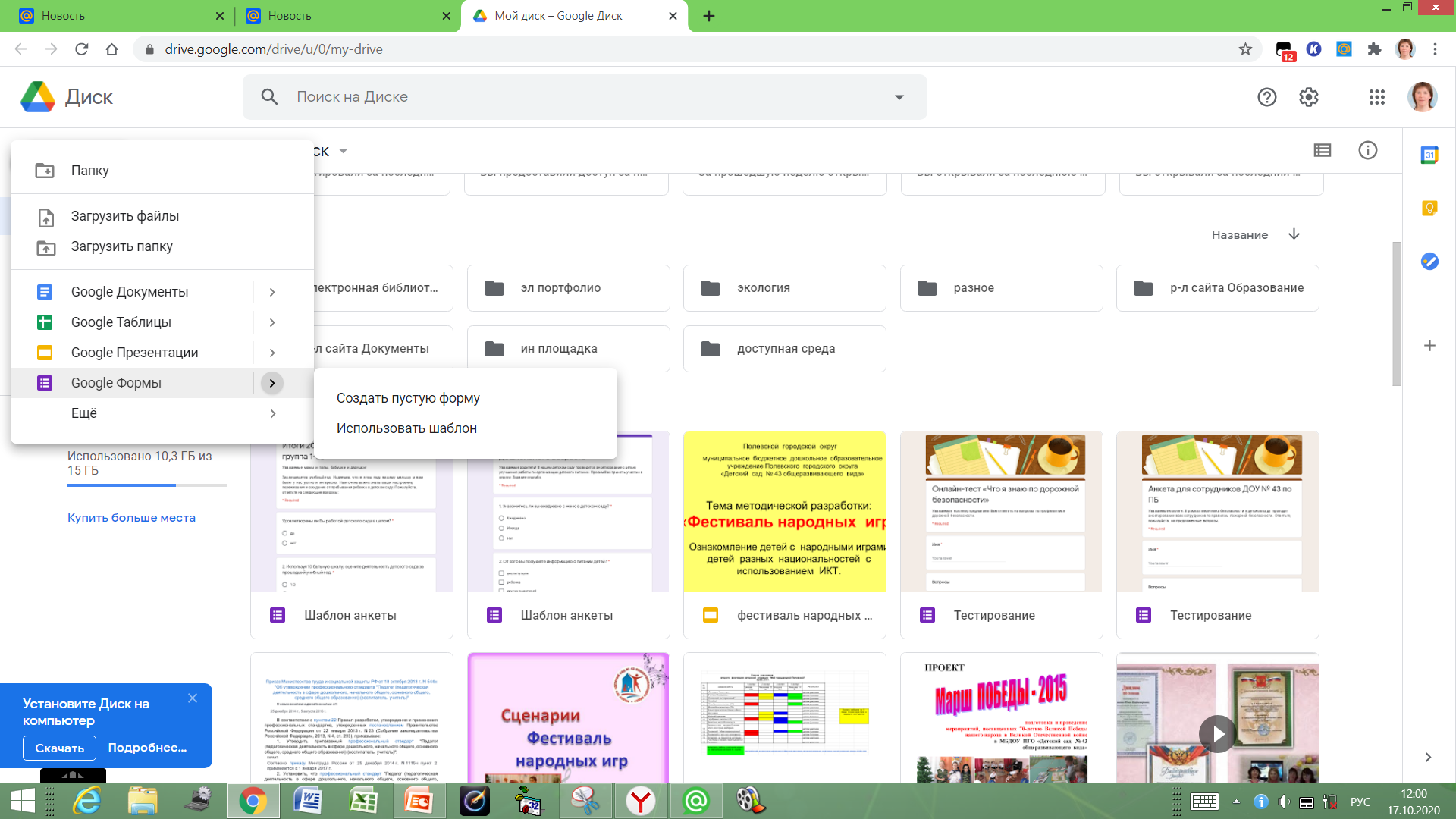 3. Если  Вы  нажали  шаблон,  то  откроется  «Галерея  шаблонов».  Можно  выбрать  «Шаблон  анкеты»  и  сделать  анкету.
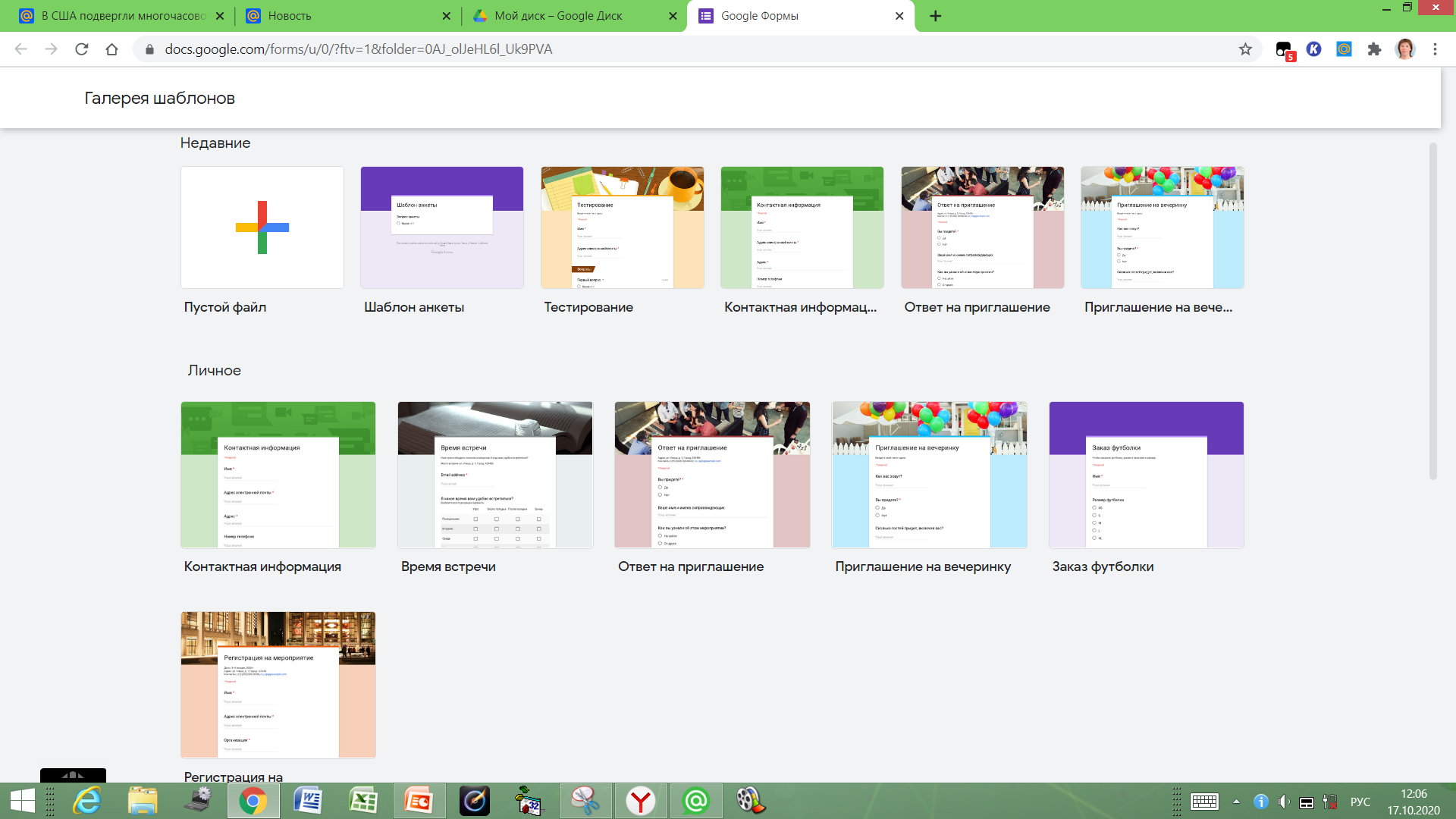 4. Создаем  АНКЕТУ.  Например,  по  питанию  детей  в ДОУ.  Для  этого  наживаем  на активные  места  и  прописываем  свой  текст,: вопросы  и ответы.  Можно  добавить  картинку,  видео, раздел.  Для  этого  есть кнопки  справа
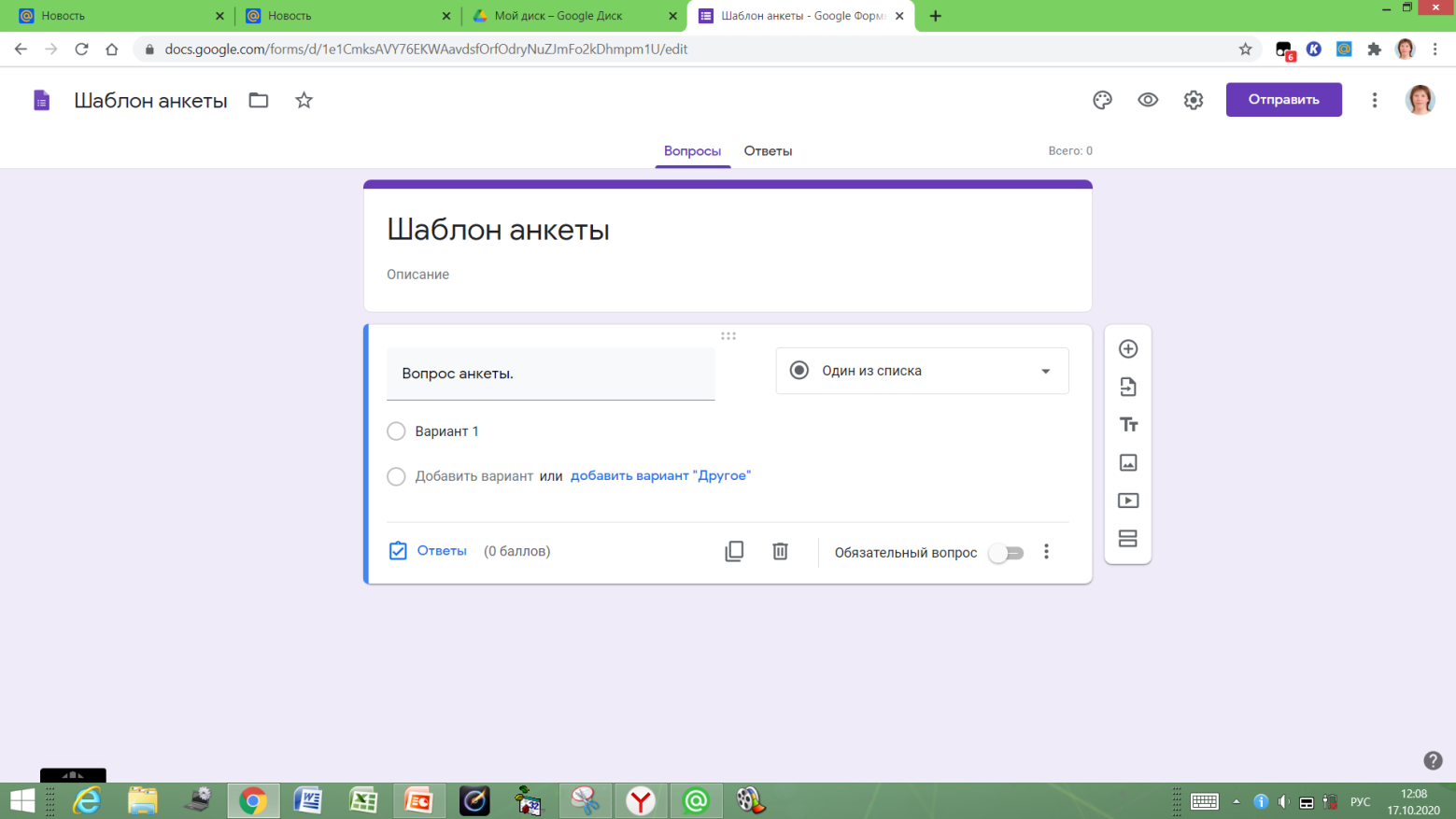 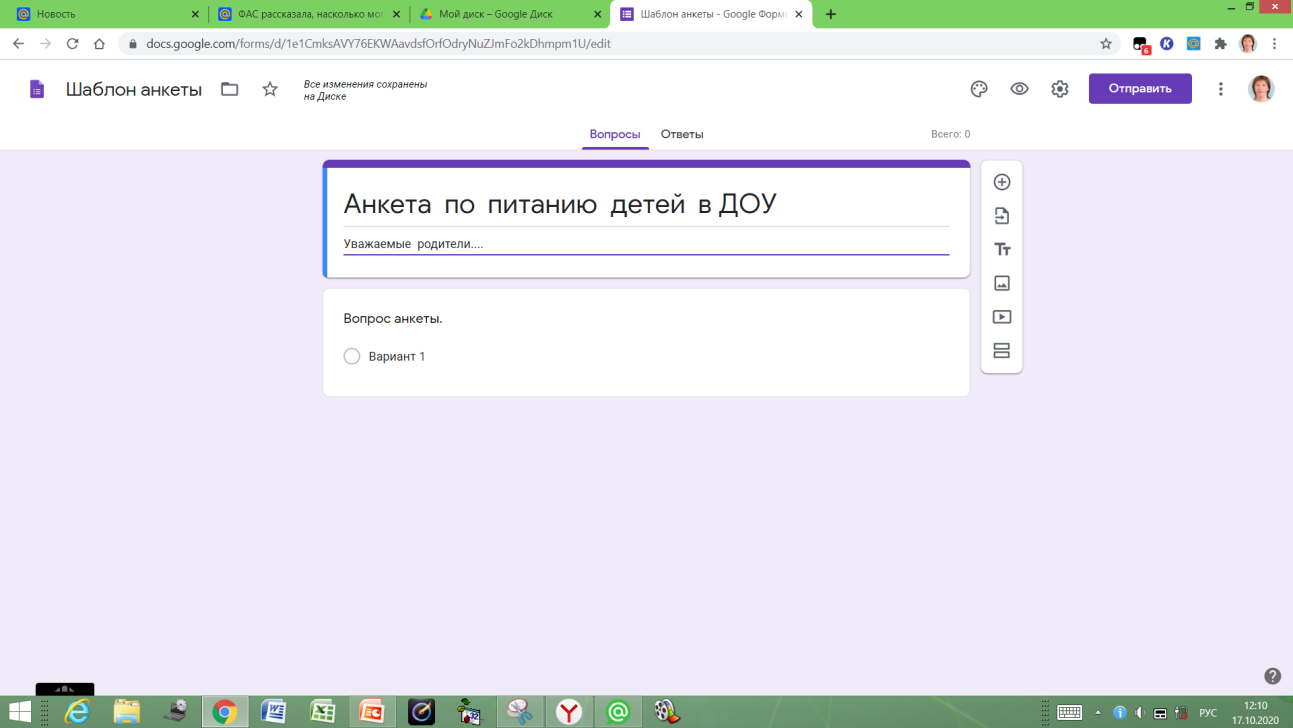 5. После  того  как  наша  АНКЕТА  готова, необходимо  нажать  в  правом  верхнем  углу  «ОТПРАВИТЬ».  В  открывшемся  окне  заполните  все  поля:  электронную  почту,  поставьте  галочку  «Включить форму в сообщение электронной почты».   И  ……настройте  ДОСТУП….
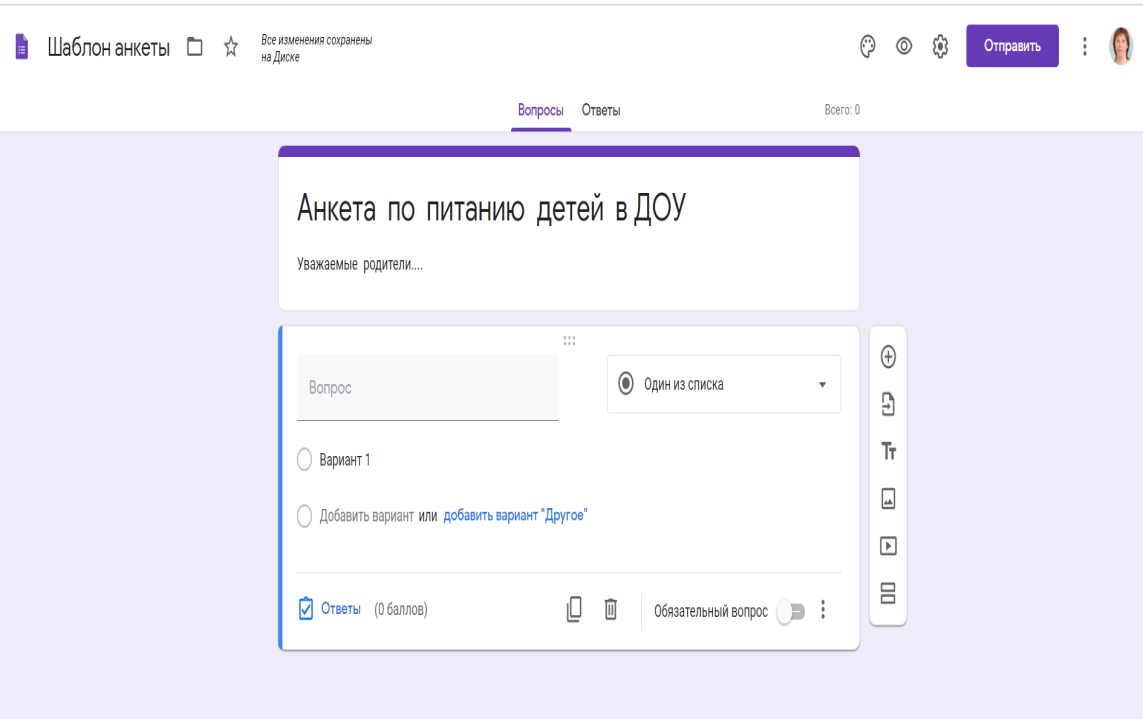 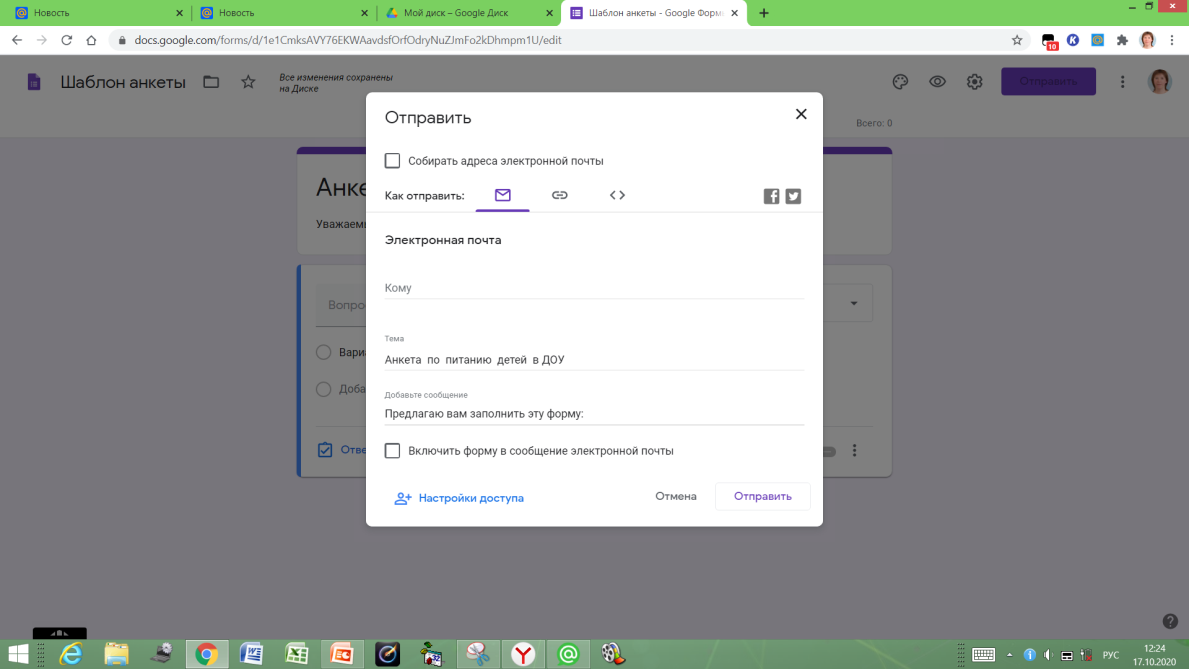 6.  И  ……настройте  ДОСТУП.  Для  этого  нажмите  в  левом  нижнем  углу  «Настройка  доступа».  Затем  внизу  «изменить». Выбрать  и поставить  галочку  «Доступные  пользователям,  у которых  есть  ссылка».
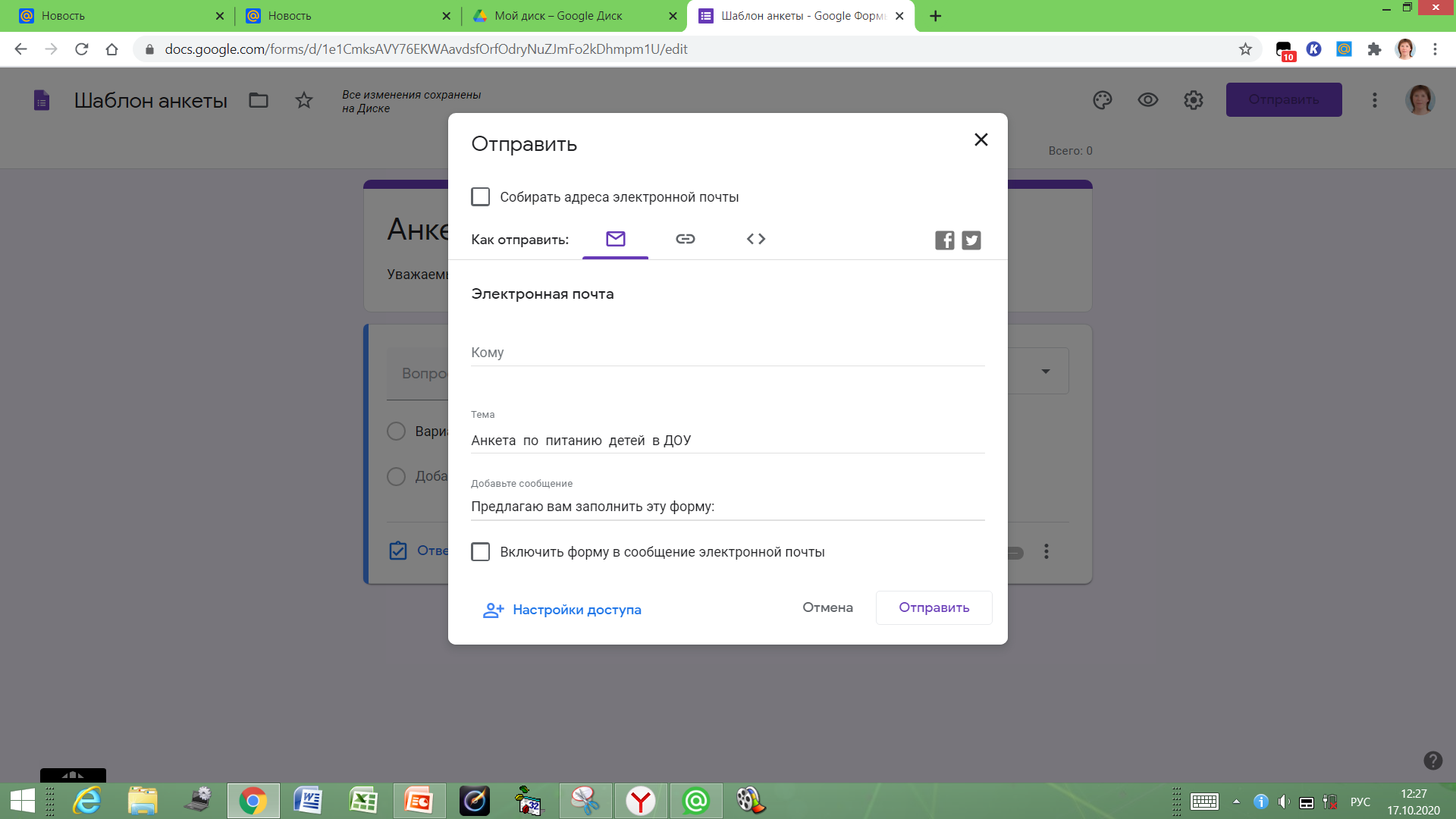 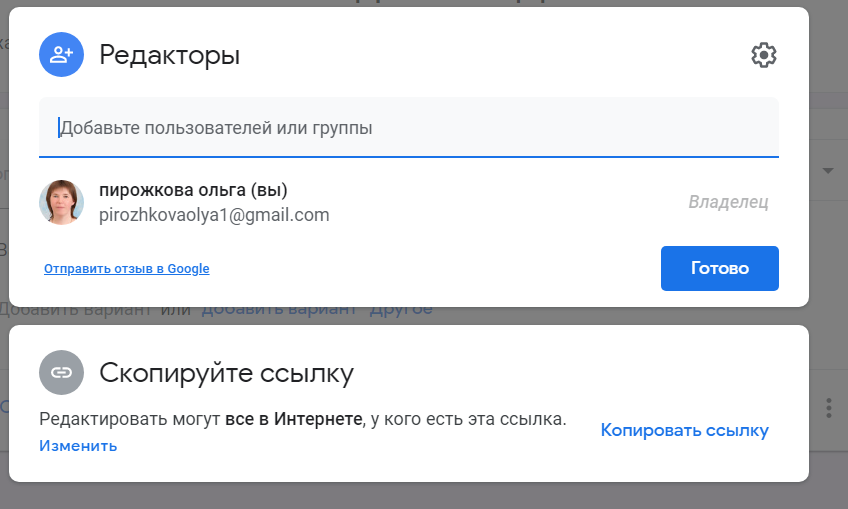 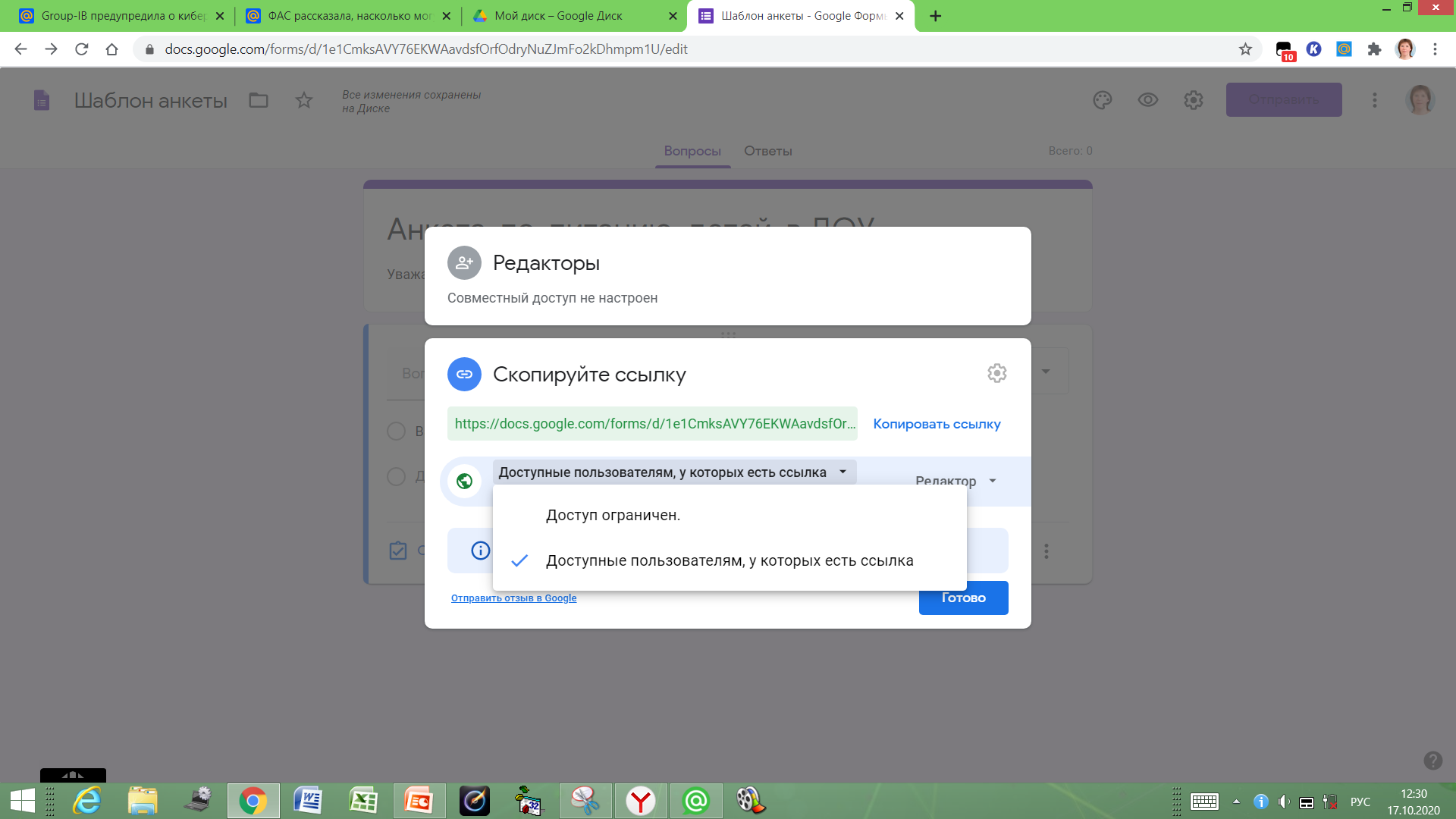 Ваша анкета  готова.  Можете  ее пересылать  на  вацап. 
Ответы  вы  можете  просмотреть ,  когда  сами  заполните  анкету,  или  на  диске ,  где  создавали  Googl форму.
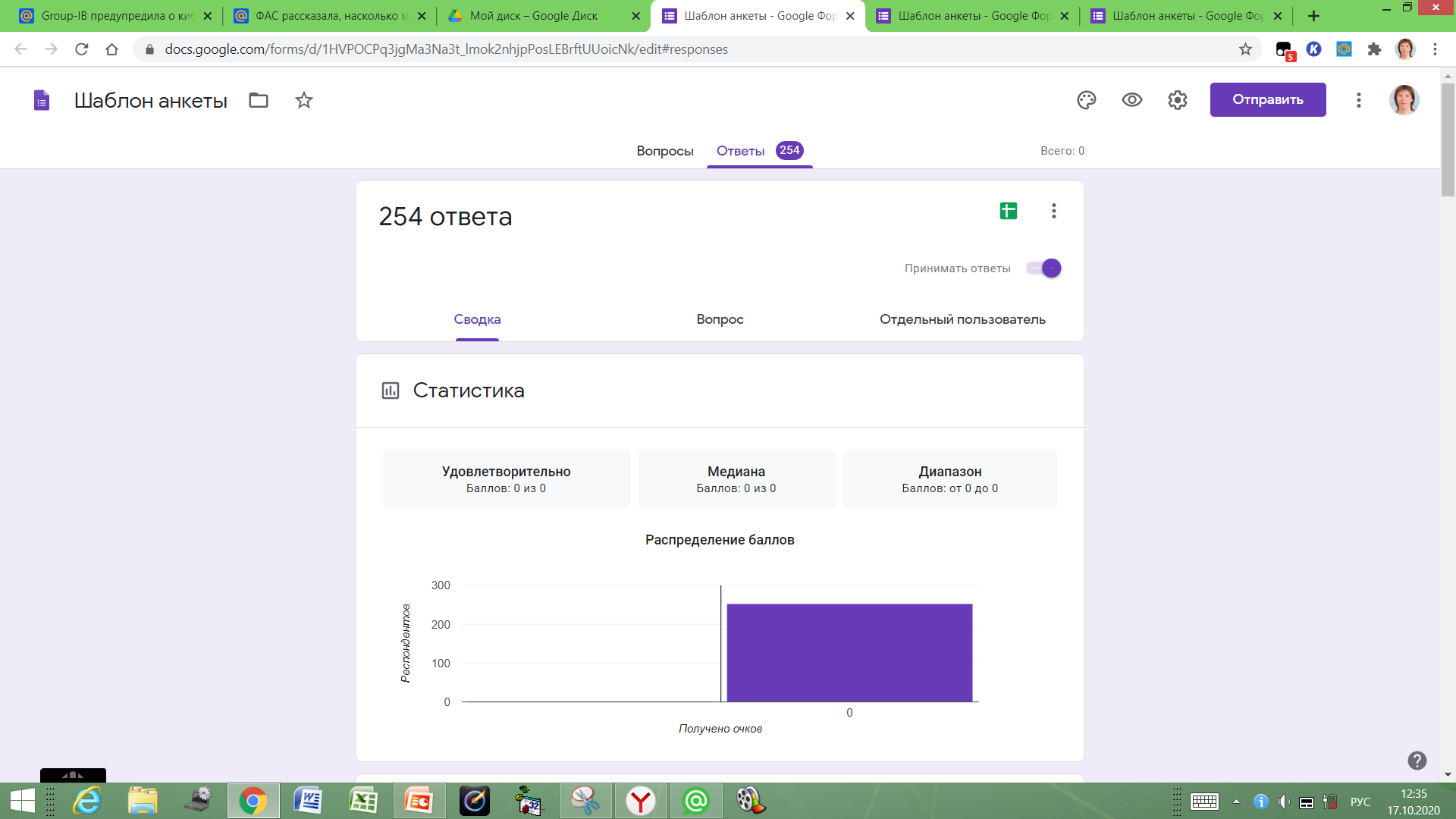 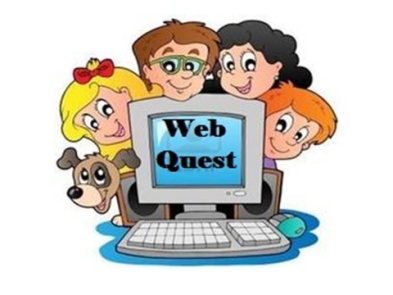 Вторая  форма  взаимодействия педагога с родителями и детьми  - 
использование  - Web-квеста.
В нашем  ДОУ № 43   данная  форма  пока  не  используется,  а  только  изучается.
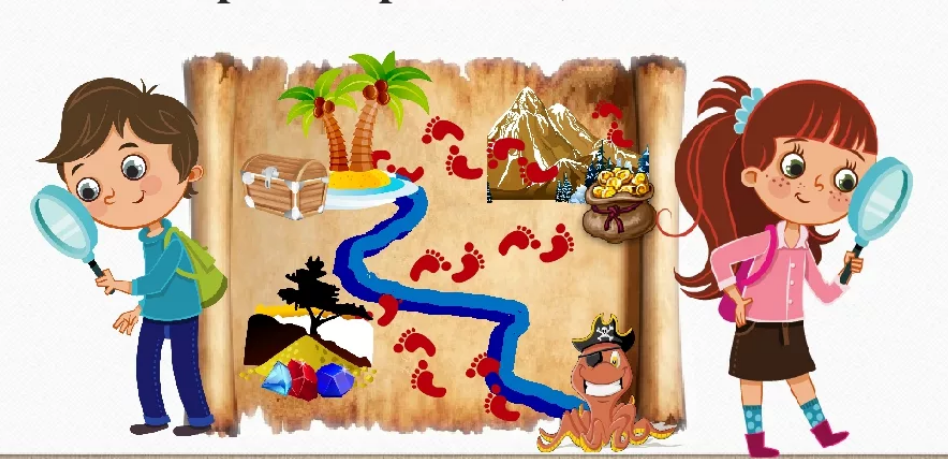 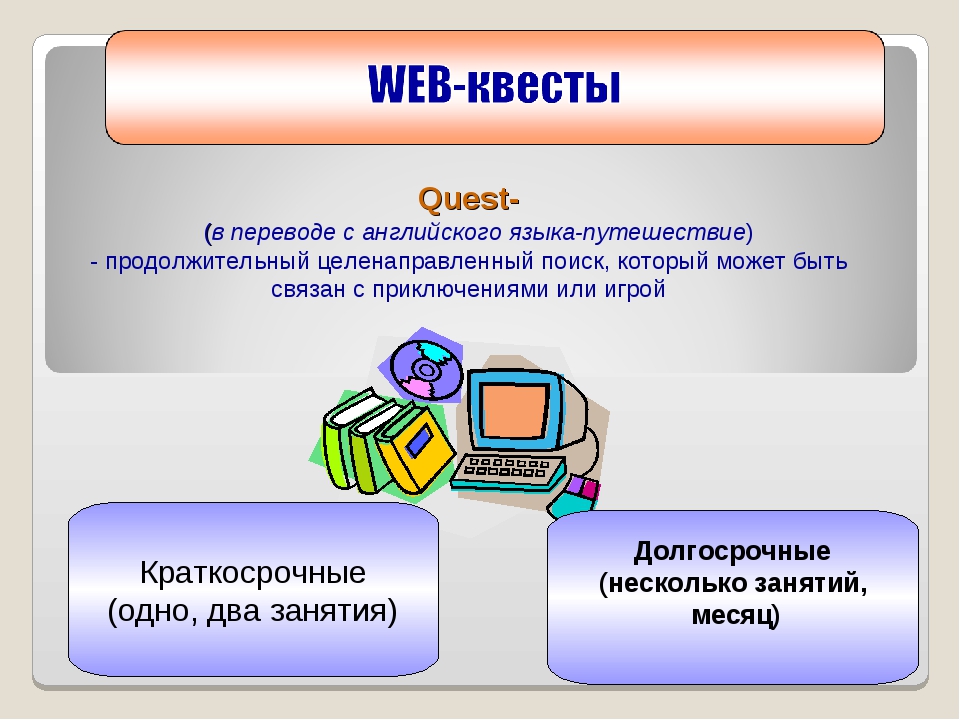 При  использовании Web-квеста важно  помнить - время нахождения за компьютером для дошкольника ограничено, для сохранения здоровья оно не должно превышать 15 минут.
В  детском саду  использование  квеста  реализует  следующие  задачи:

 образовательную – вовлечение  участников  игры  в активную,  творческую  деятельность.

  развивающую – активизация  интереса,  творческих  способностей,  поисковой  активности,  стремление к самосовершенствованию.

 воспитательную – формирование персональной ответственности  на  полученный  результат.
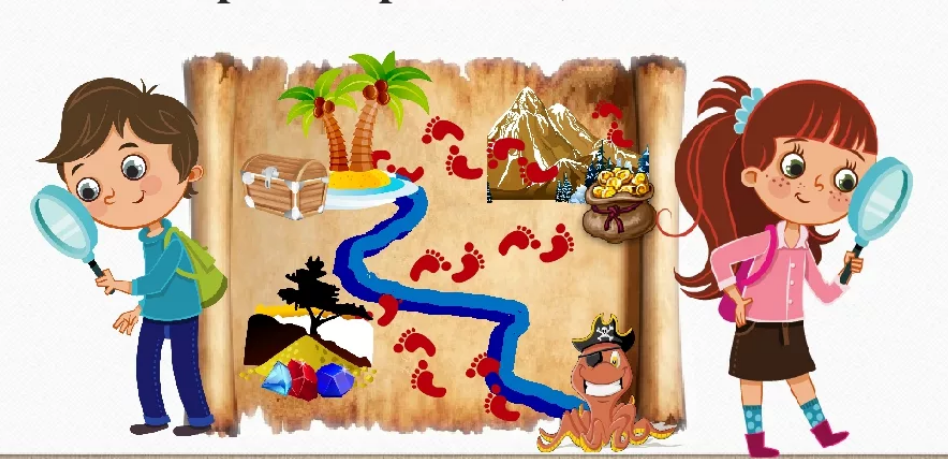 Приобретённый в ходе квест-игры поисково-познавательный опыт дети дошкольники смогут эффективно использовать в процессе обучения в школе
Веб-квесты  можно  создавать  с помощью платформ: образовательная платформа Learnis.ru.,  сайты с конструктором Wix, аккаунт Google.
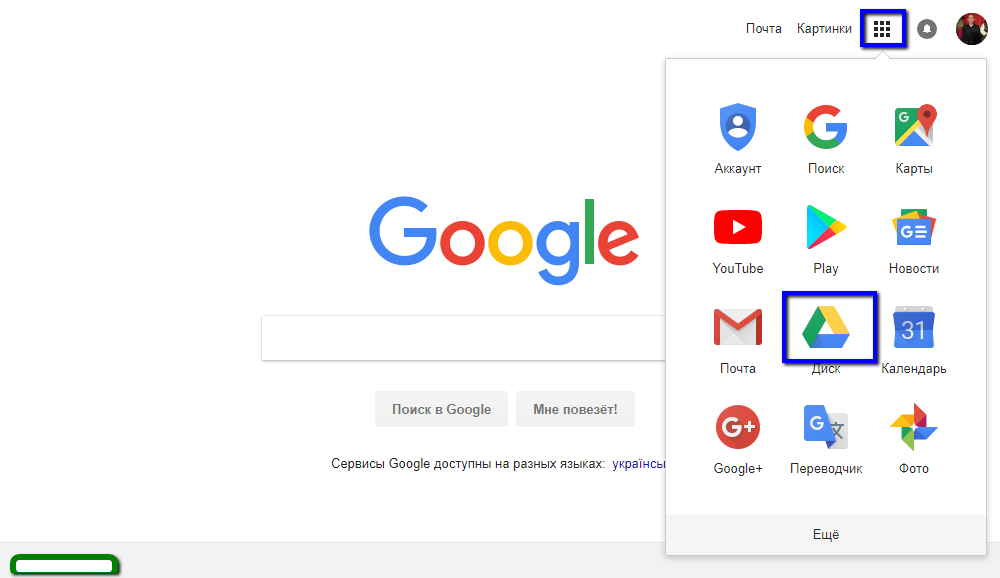 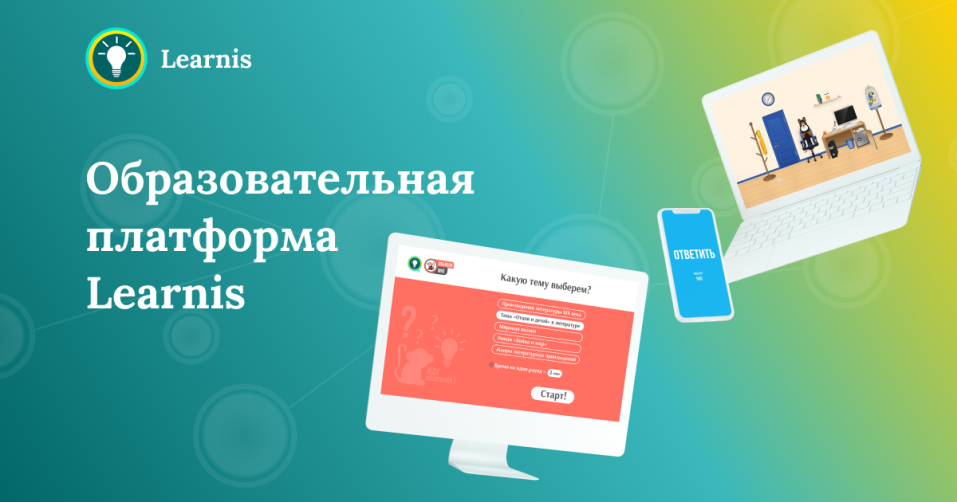 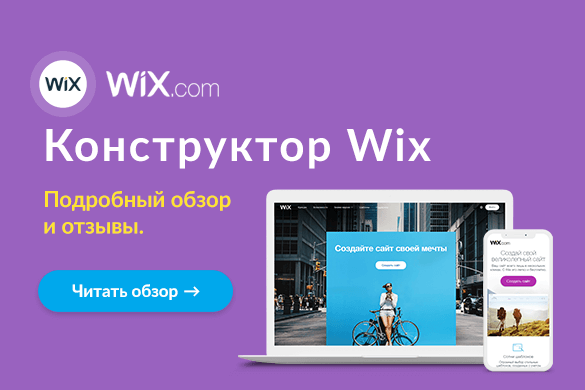 Ссылки  на   создание  веб квестов для дошкольников с помощью платформы вихс и Googl  https://laweba.net/sozdanie-web-kvesta-dlya-doshkolnikov
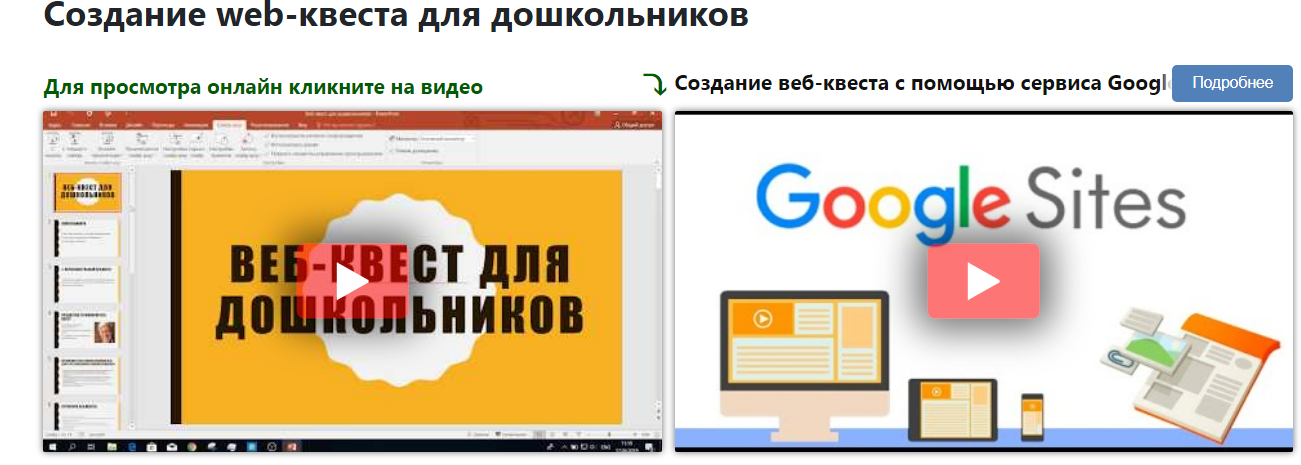 На  платформе Learnis.ru. надо сначала зарегистрироваться, а потом войти в  раздел "Как пользоваться", там видео показ создания квестов https://www.learnis.ru/
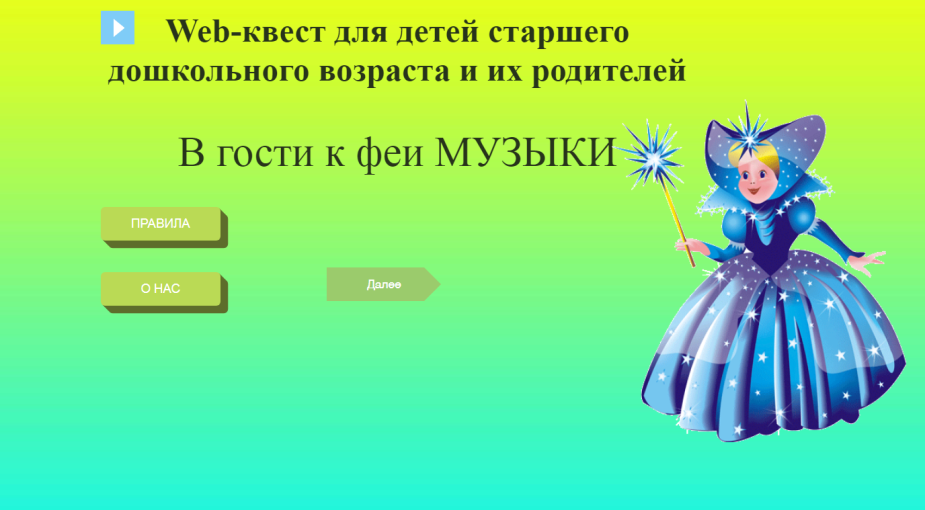 Примеры  web-квеста:

В  гости к фее  Музыке: https://alru1998.wixsite.com/quest-2


  Для  детей  разных  возрастов,  здесь:  
https://push-romashka23.edumsko.ru/activity/innovative_activities/post/298032
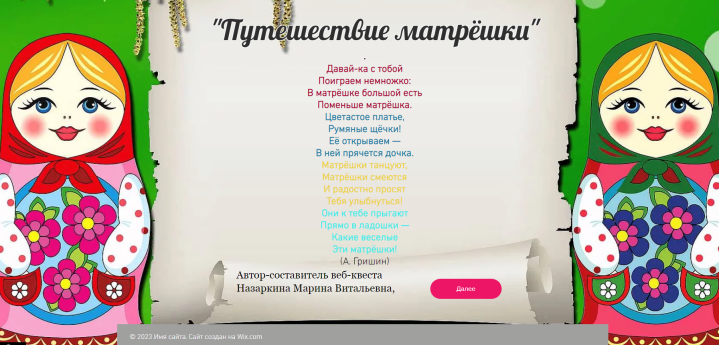 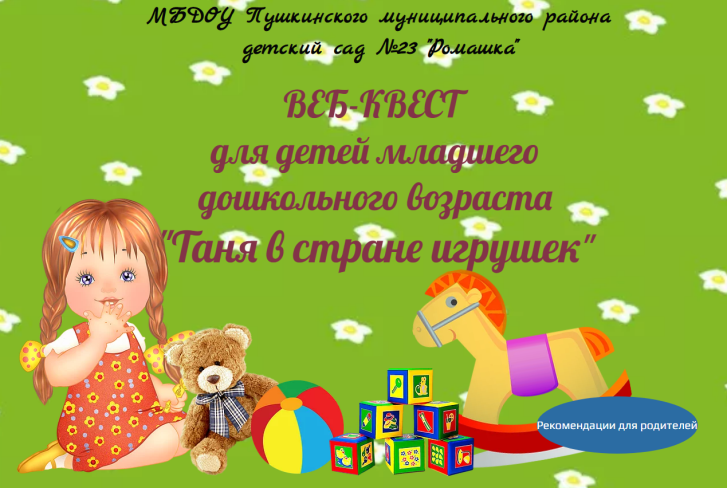